Exercise and Fitness
Have a heart…and keep it
healthy!
Finding your heart rate--(Count pulse for 6 seconds and add a 0)
Radial Ulnar artery
Carotid artery
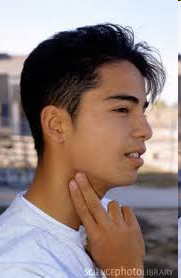 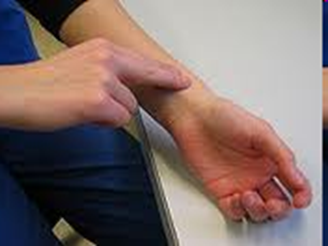 Resting Heart Rate--Your heart rate when you are at rest
A good  indicator for your overall health
-The lower your resting heart the better your    health is
-A normal range would be between 60-100
-An average resting heart rate for teens is between 66 and 72 beats per minute
Who do you think has the lowest RHR? (Which type of athlete?)		
How do you get a low or lower RHR?
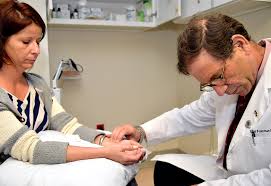 Max Heart Rate--The fastest your heart is able to beat
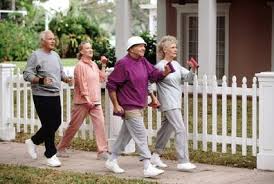 How to calculate your max heart rate:
220 - your age = max heart rate
Example:  220 - 13 = 207 (max heart rate)
**We use max heart rate to help exercise at a specific intensity**
People exercise at different intensities to achieve desired results (NEXT SLIDE)
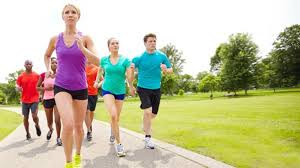 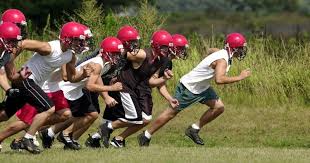 Target Heart Rate
A specific, age-based heart rate to be maintained during exercise to ensure optimal cardiovascular function

An optimal heart rate at which a person should perform to achieve desired results
TARGET HEART RATE ZONES
What are the benefits of each of the zones?
Light Exercise (50-60% of Max Heart Rate)
(healthy heart zone)
-not intense enough to gain cardiovascular benefits/fitness
-low risk of injury

Weight Management (60-70% of Max Heart Rate) (fitness zone)
-slight gain cardiovascular fitness
-Targets fat burning
Aerobic Base Building (70-80% of Max Heart Rate) (aerobic zone)
-significant gain in cardiovascular fitness
-good for training if you are out of season 
-resting heart rate will start to decrease

Optimal Conditioning (80-90% of Max Heart Rate) (anaerobic zone)
- extraordinary gain in cardiovascular fitness
-good for in season training
-resting heart rate will start to decrease